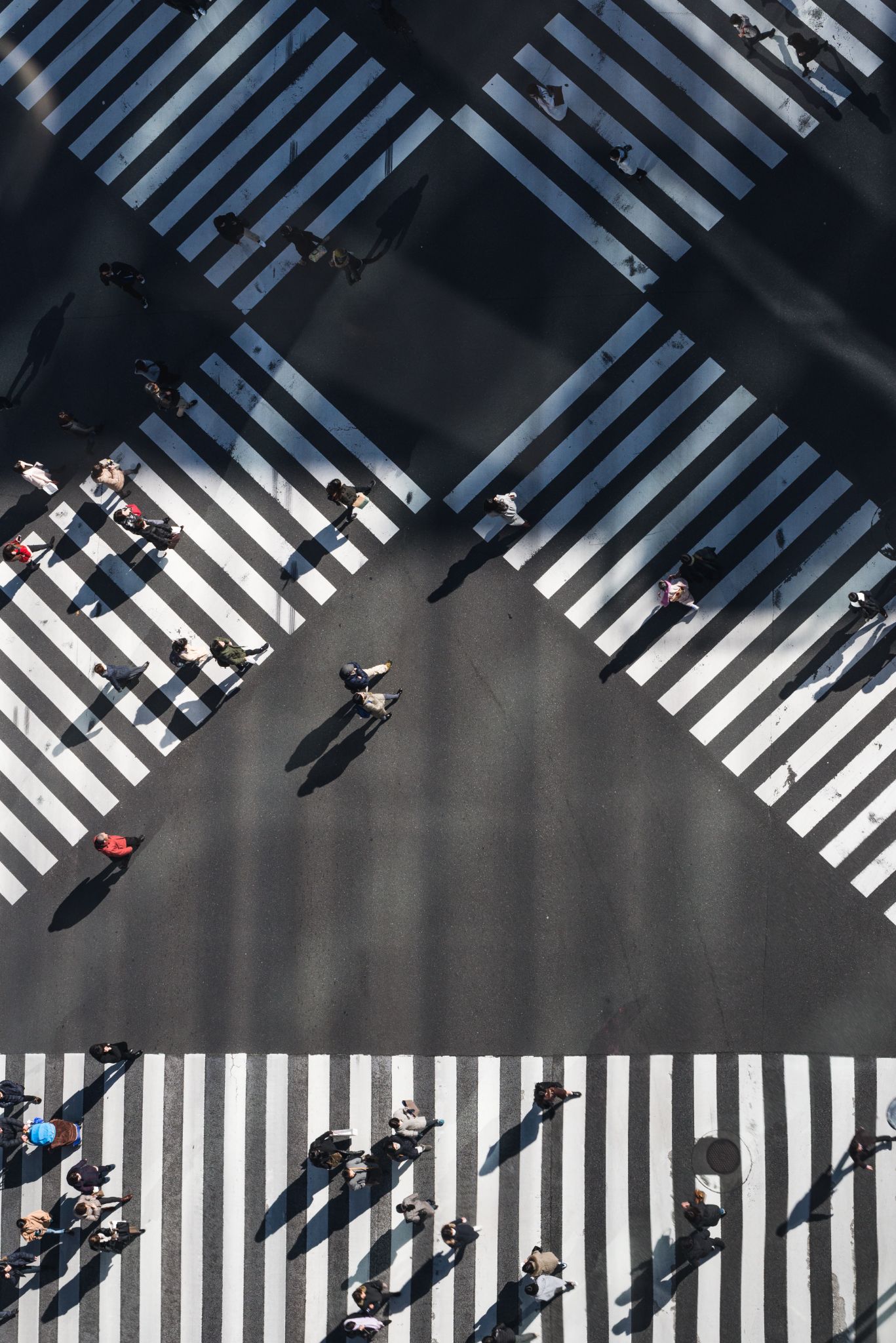 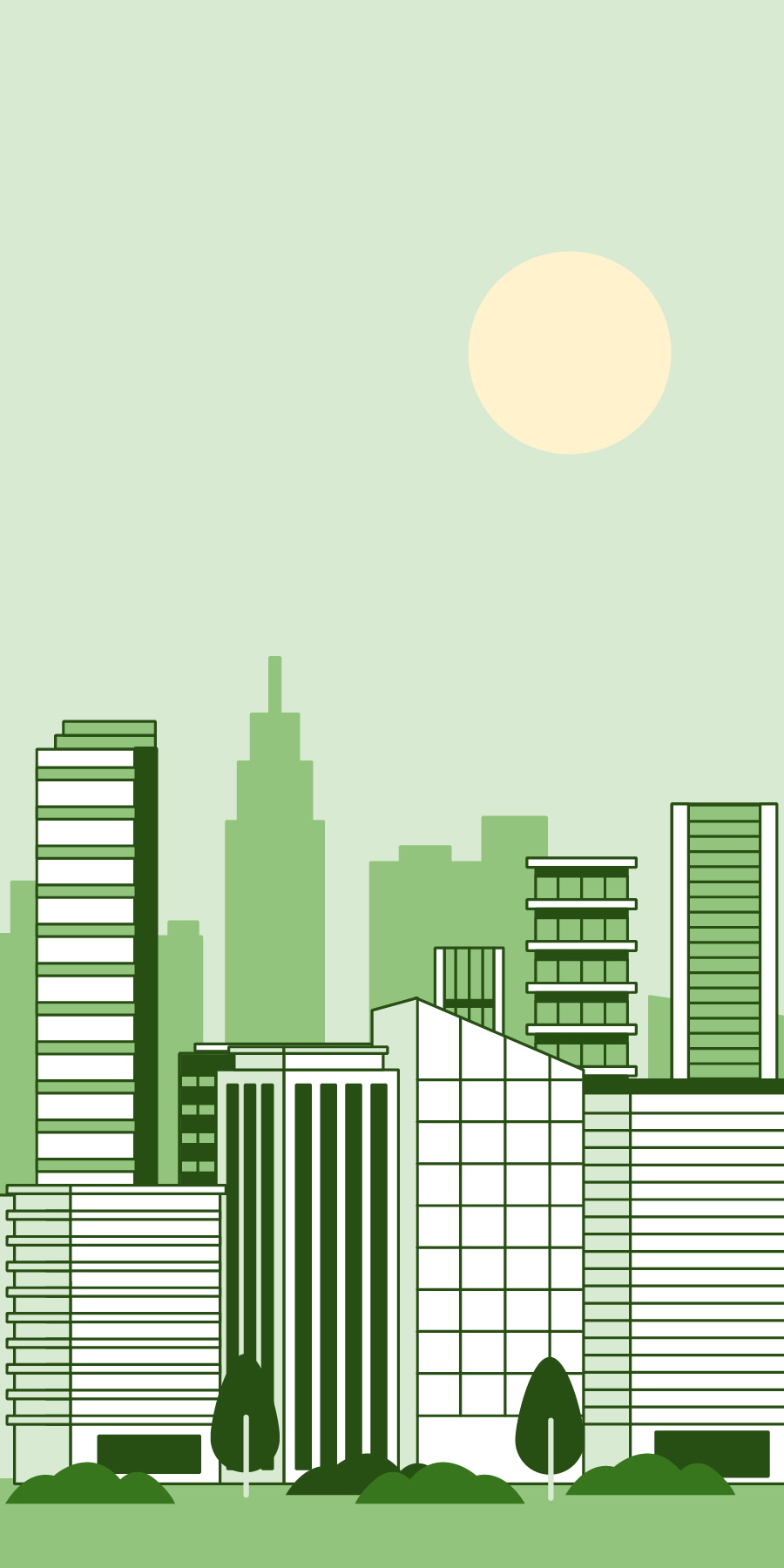 Ilmastonmuutoksen
terveysvaikutukset
Jouni Tuomisto, tutkimusjohtaja
Kausal Oy
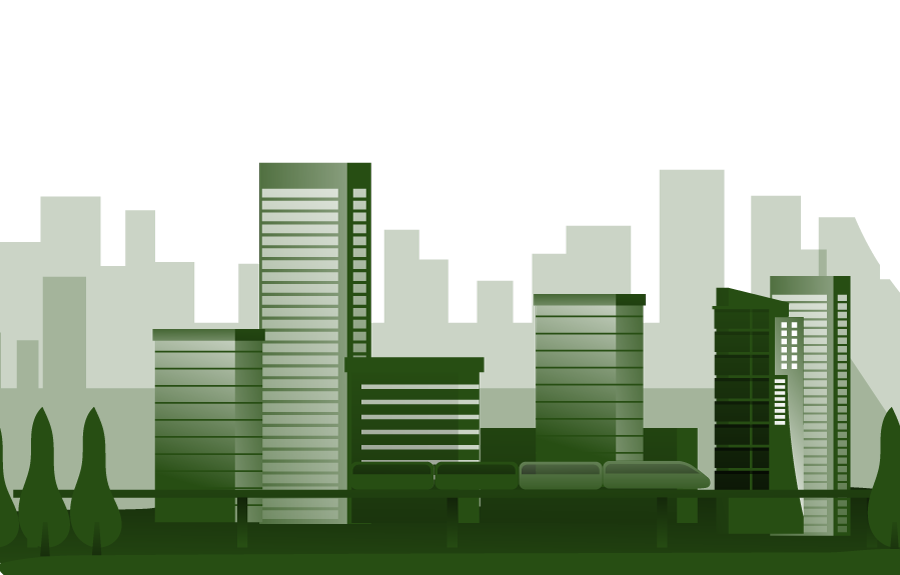 Runko
Mikä on Kausal, mitä tein THL:ssä
Ilmastonmuutoksen suorat terveysvaikutukset
Suomessa
maailmassa
Ilmastonmuutoksen torjunnan terveysvaikutukset
Liikkumisen terveysvaikutukset
Ruoan terveysvaikutukset
Ilmastonmuutoksen heijastevaikutukset
yhteisvaikutukset (Ukraina + ruoka)
Kaupalliset terveystekijät
Pärjääminen terveyden perustana
Päätelmiä
‹#›
Oma taustani
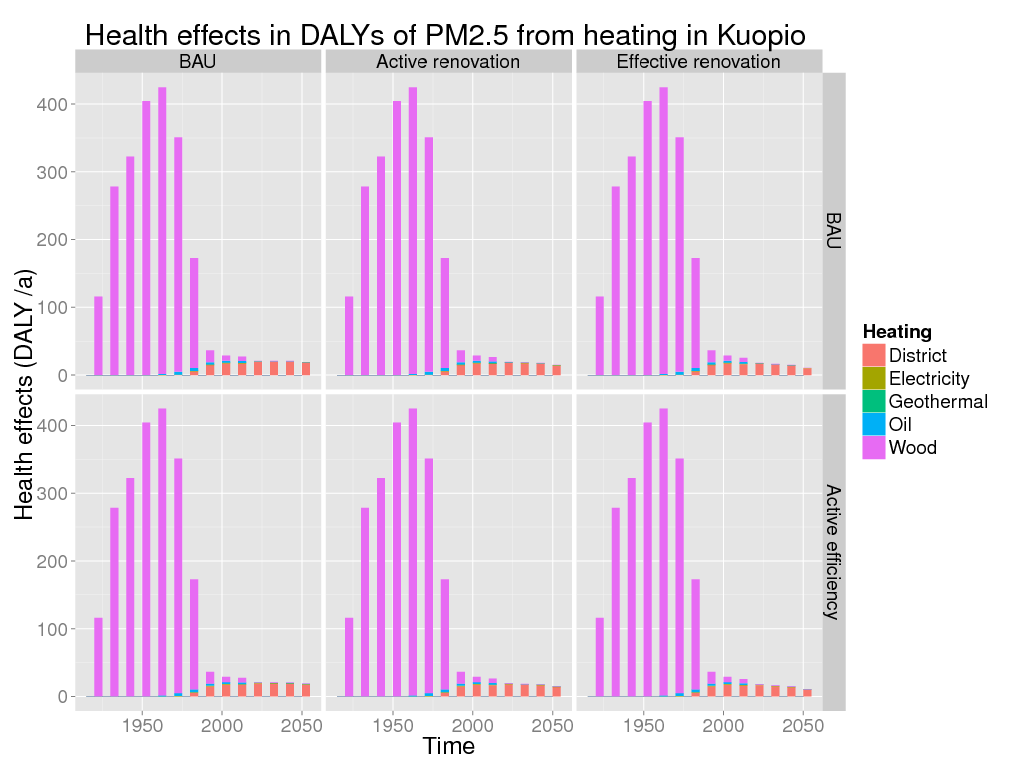 Ympäristöterveystutkija THL:ssa 2021 asti
Pysyvien ympäristömyrkkyjen toksikologia
Ilmansaasteet
Päätöksenteon tuki
Avoimet vaikutusarvioinnit
Ilmastonmuutos (ilmastonmuutoksen hillintä ja terveys)
‹#›
[Speaker Notes: http://en.opasnet.org/w/Climate_change_policies_and_health_in_Kuopio]
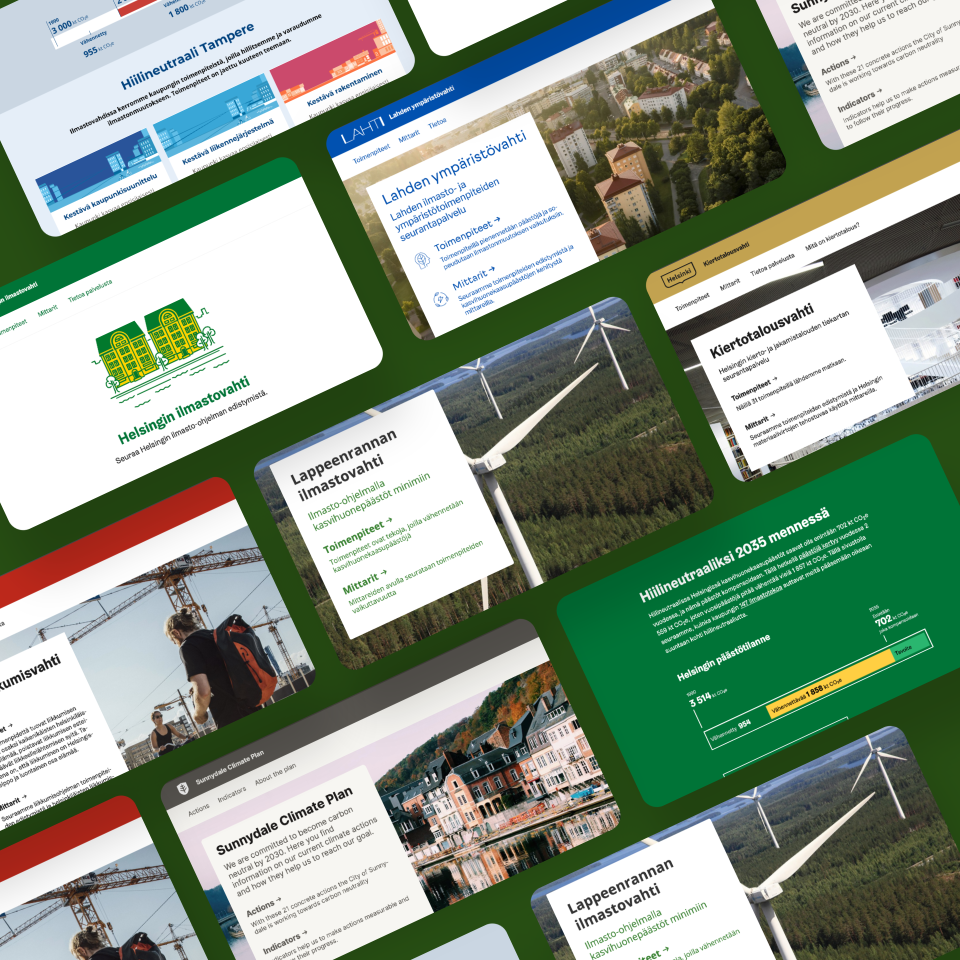 Autamme kuntia tekemään ilmastotavoitteista totta.
Kausal tiiviisti
Kausal on 2020 perustettu startup-yritys.
Tarjoamme kuntien ja alueiden ilmastotyöhön teknologisia ratkaisuja palveluna (SaaS).
Keskeiset arvomme ovat avoimuus, yhteistyö ja ketteryys.
Toimintamalli on open core eli jaamme ydintuotteemme avoimena koodina.
Pyrimme yhteistyöhön kuntien, tutkimuslaitosten ja ympäristökonsulttien kanssa – ilmastonmuutos ei odota.
‹#›
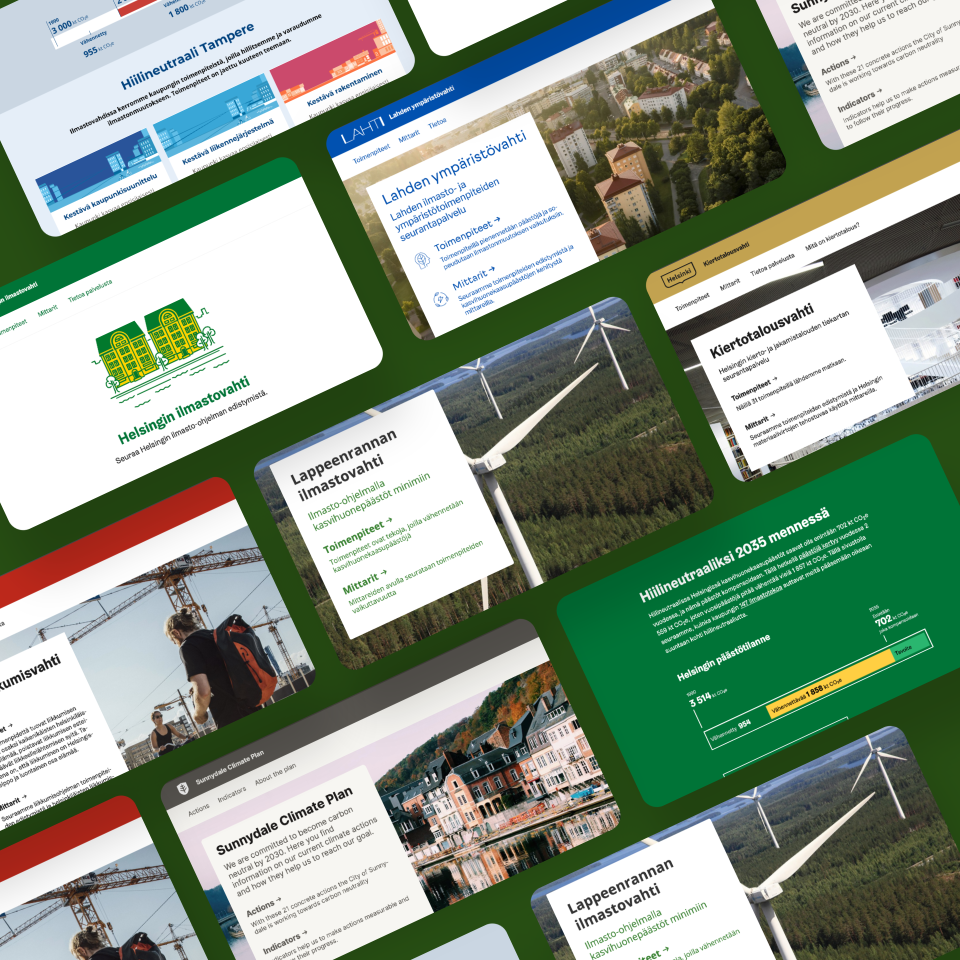 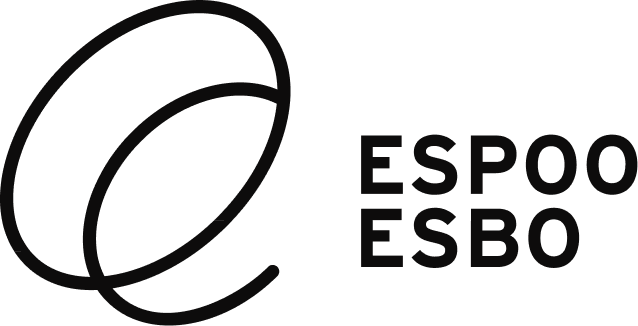 Asiakkaitamme
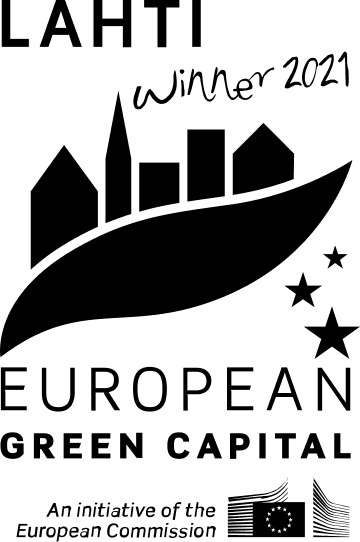 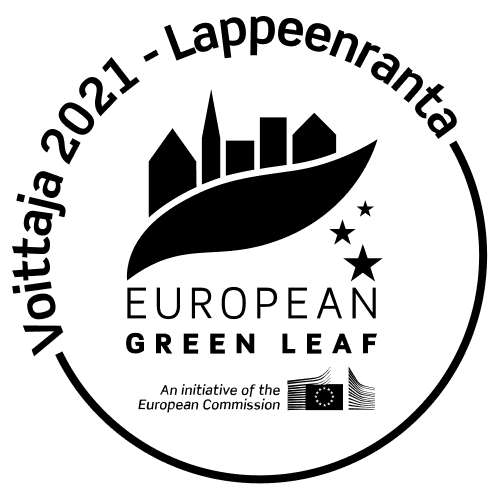 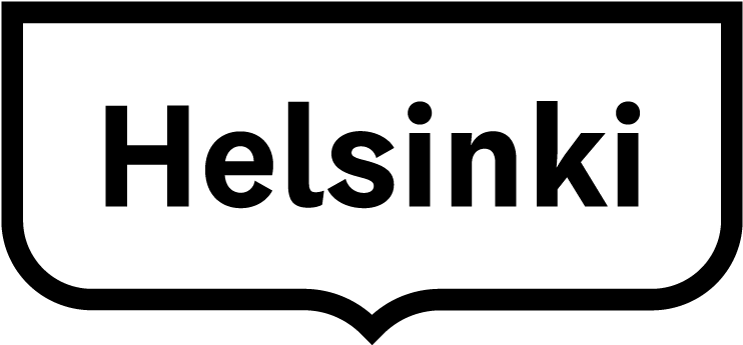 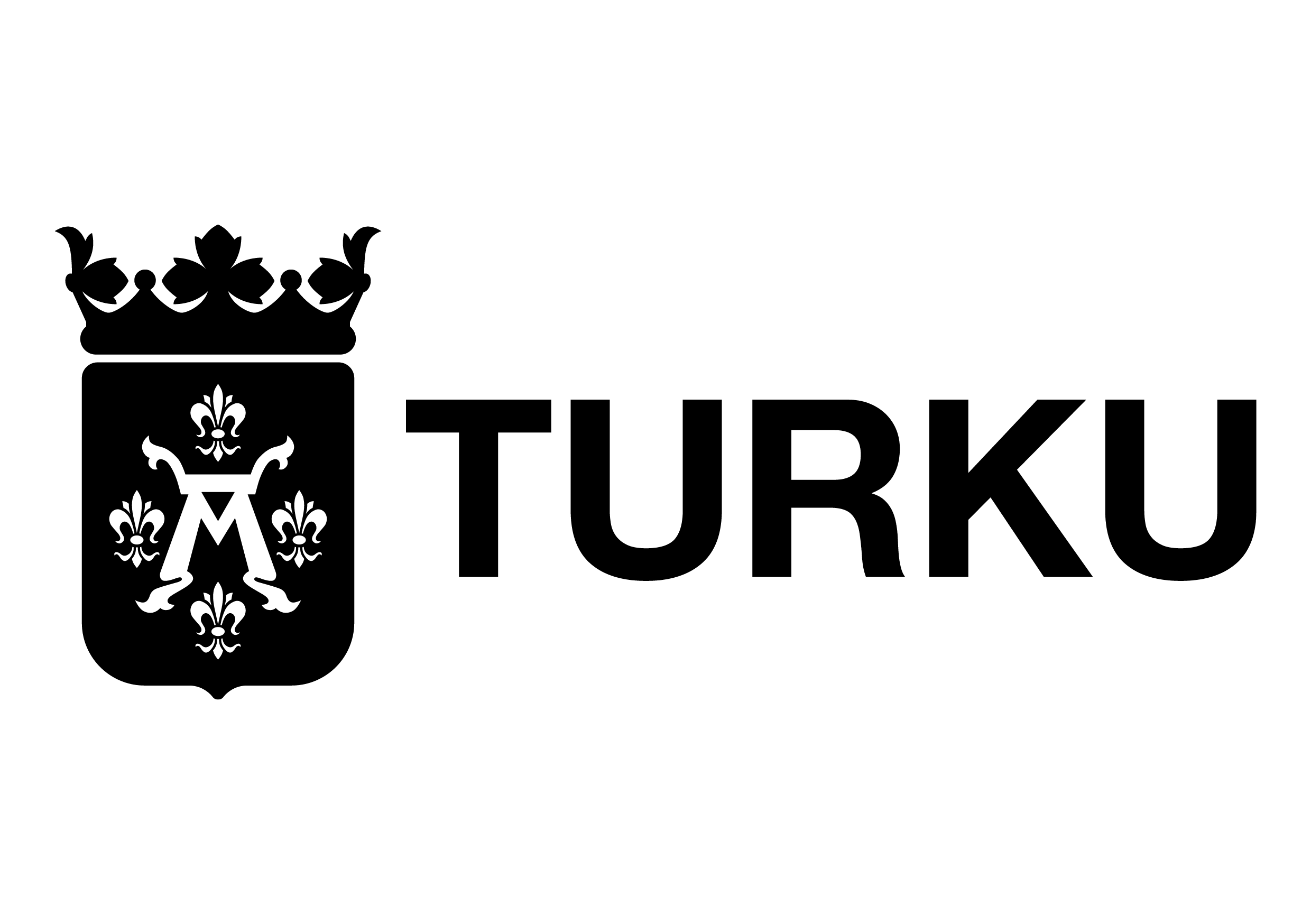 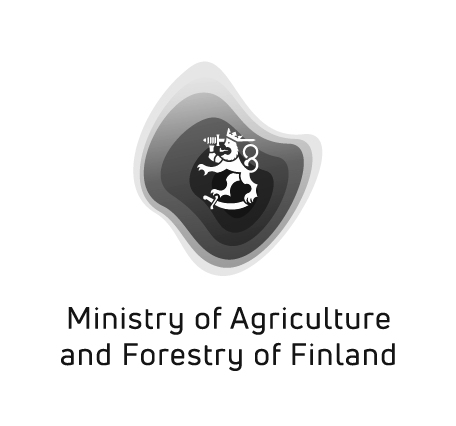 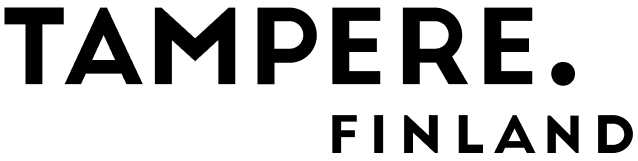 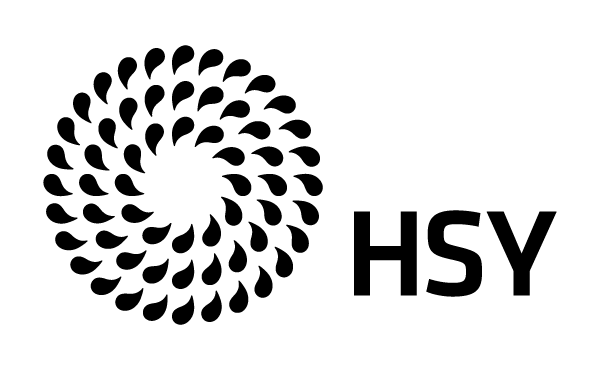 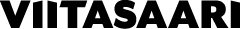 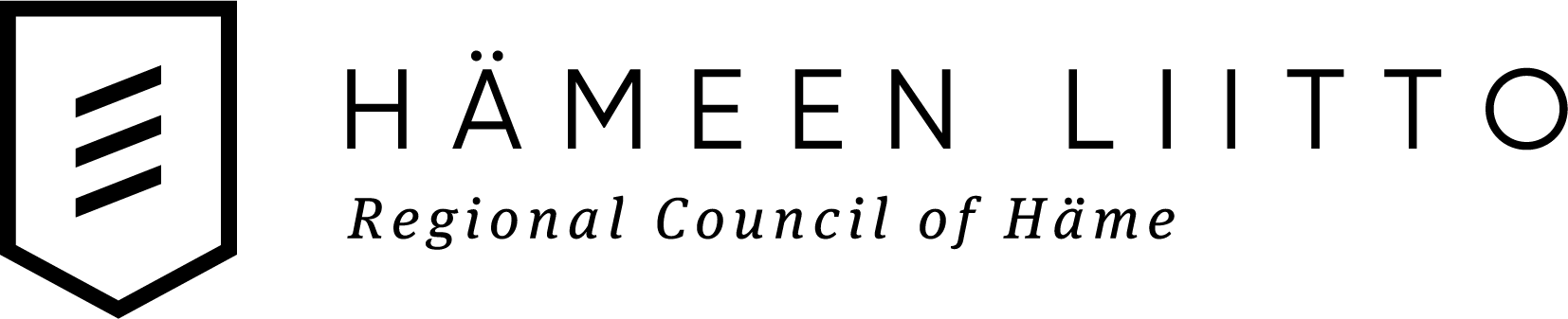 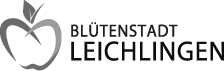 Kausal Watch
Kausal Paths
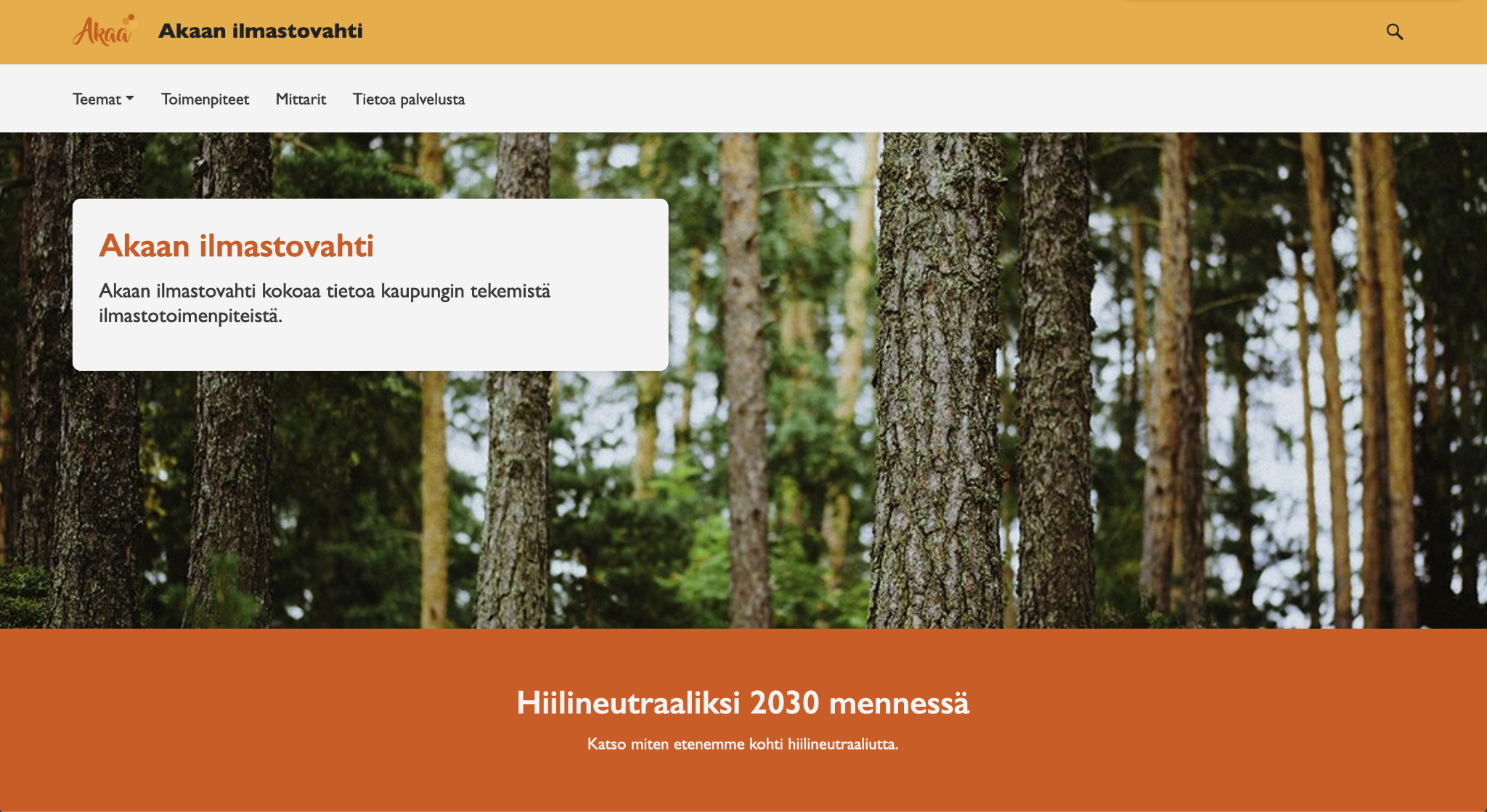 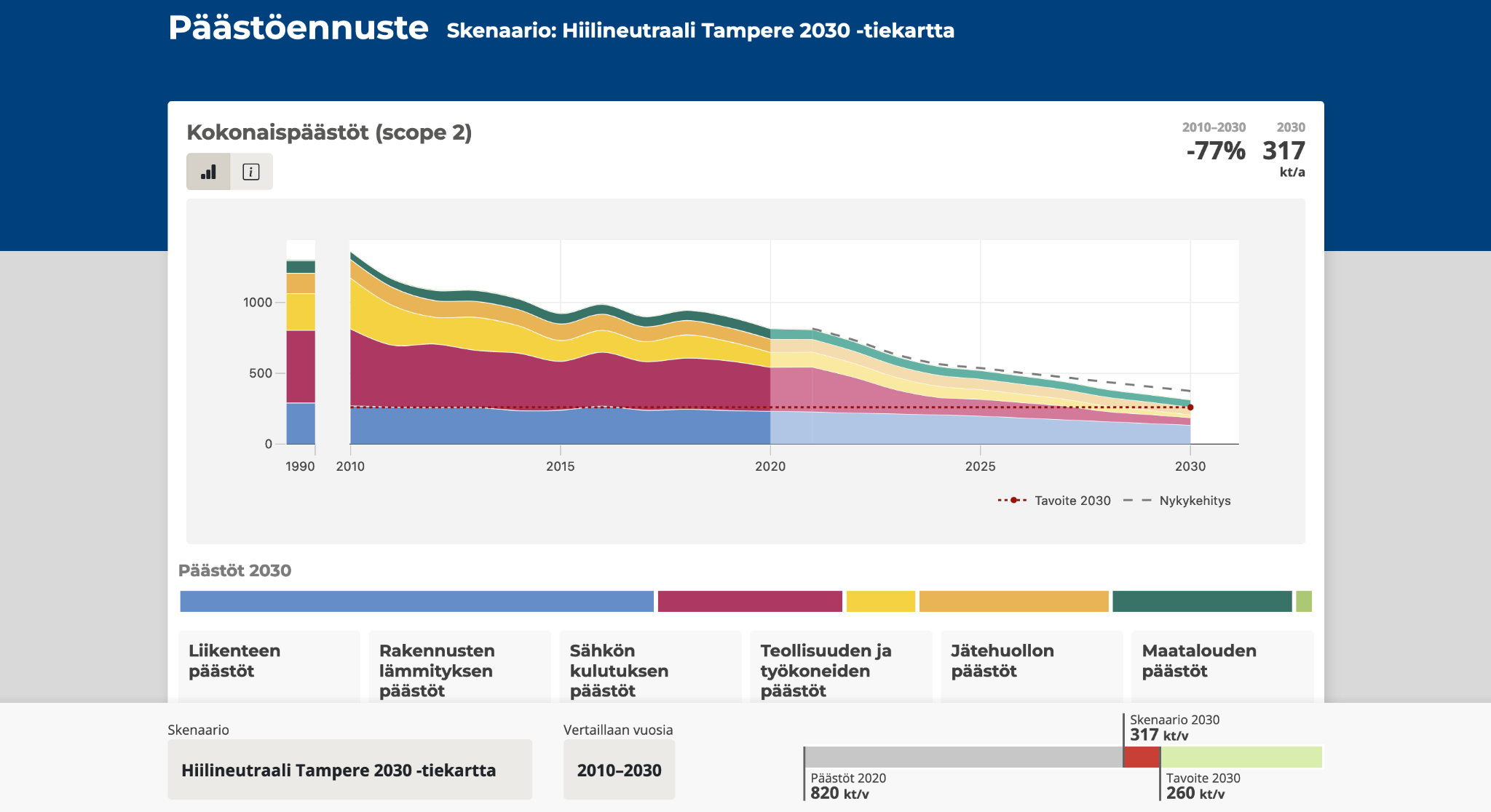 ‹#›
Kausalin tiimi
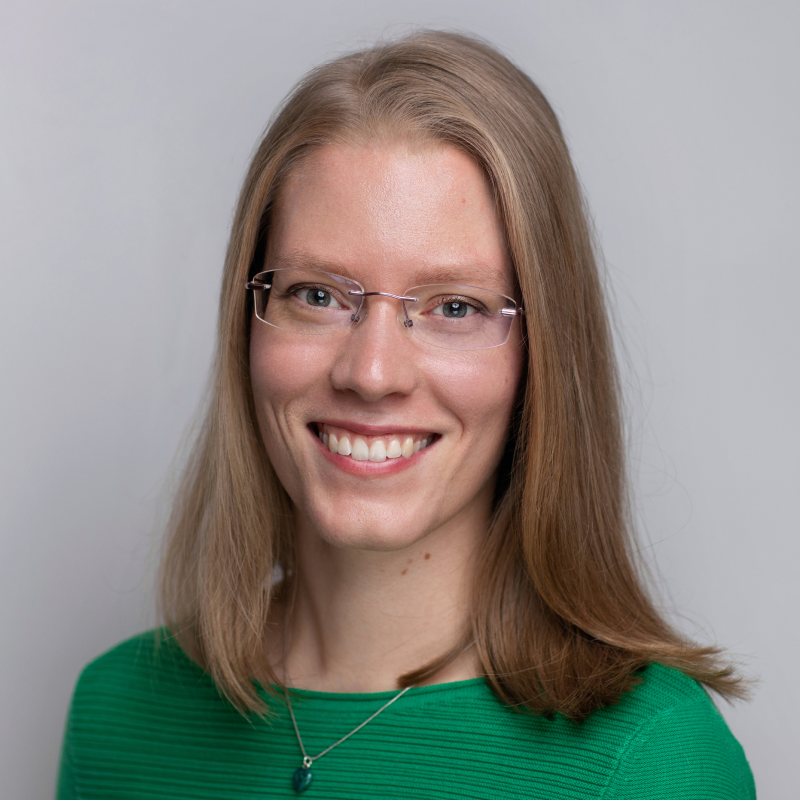 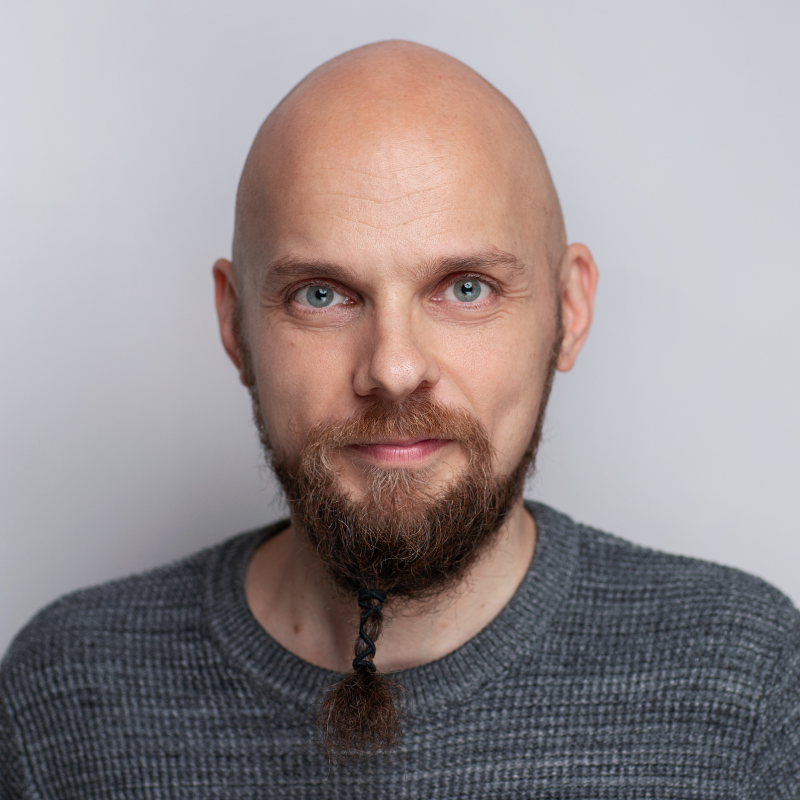 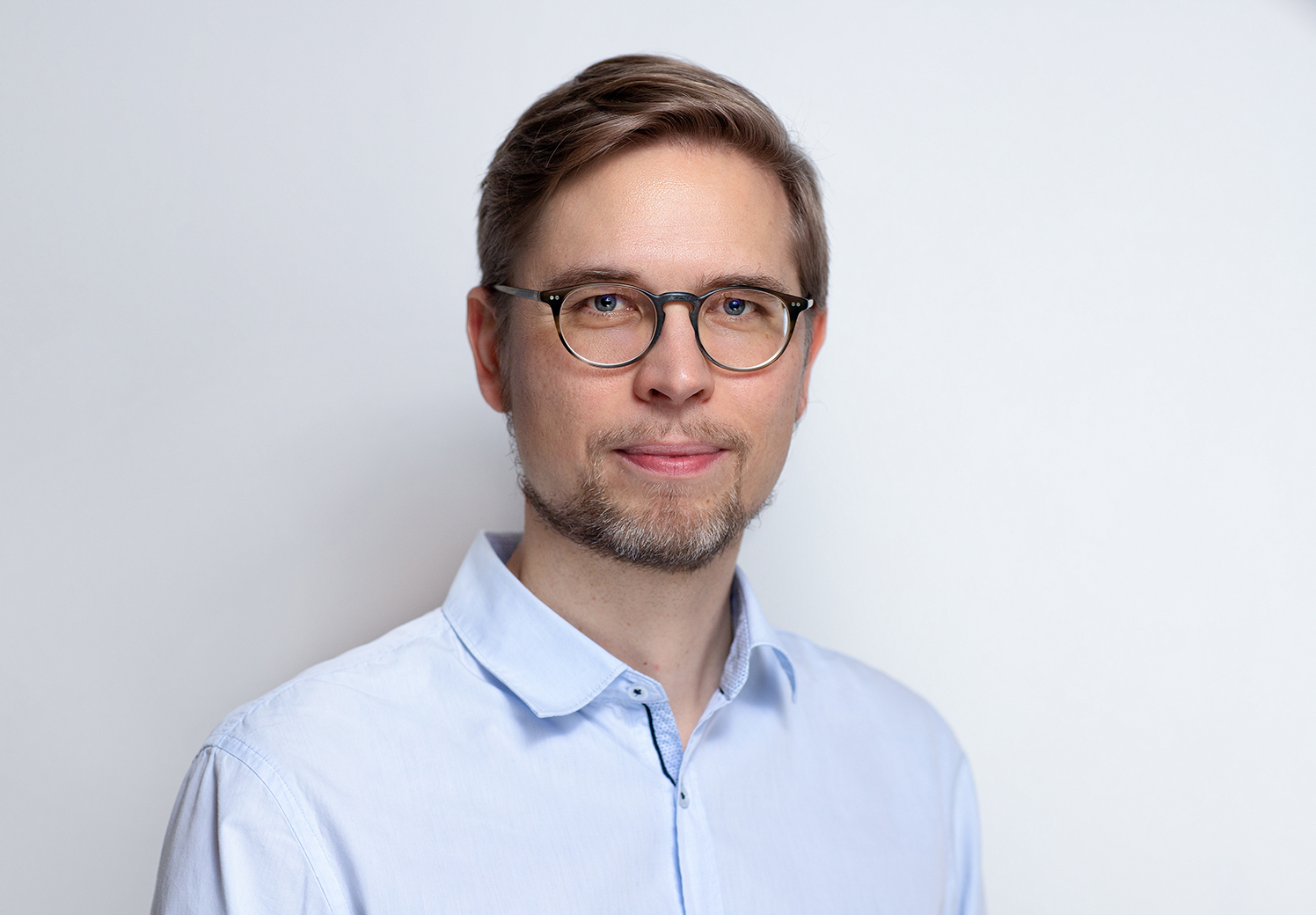 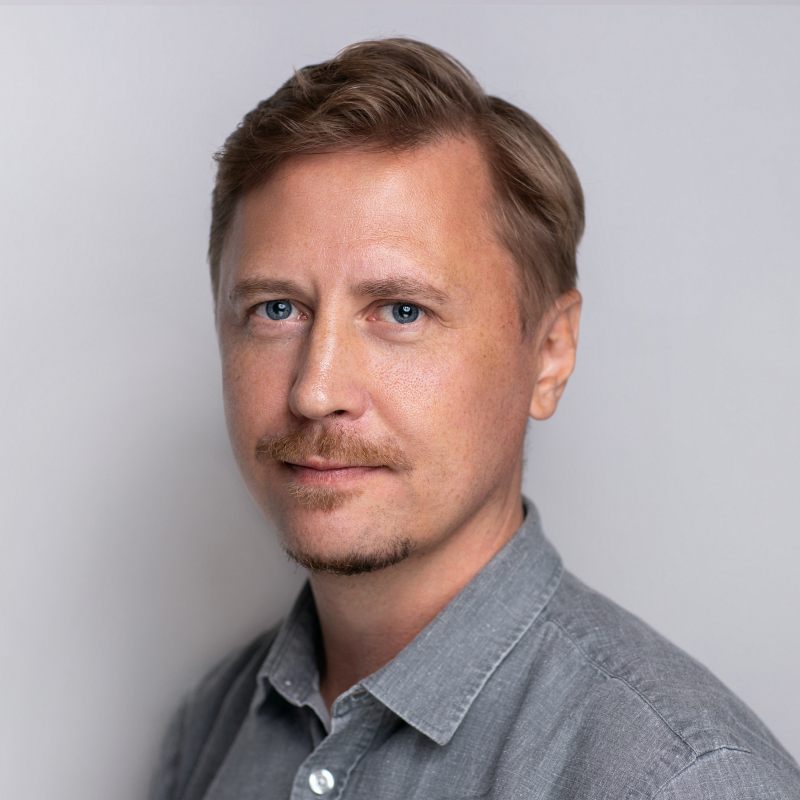 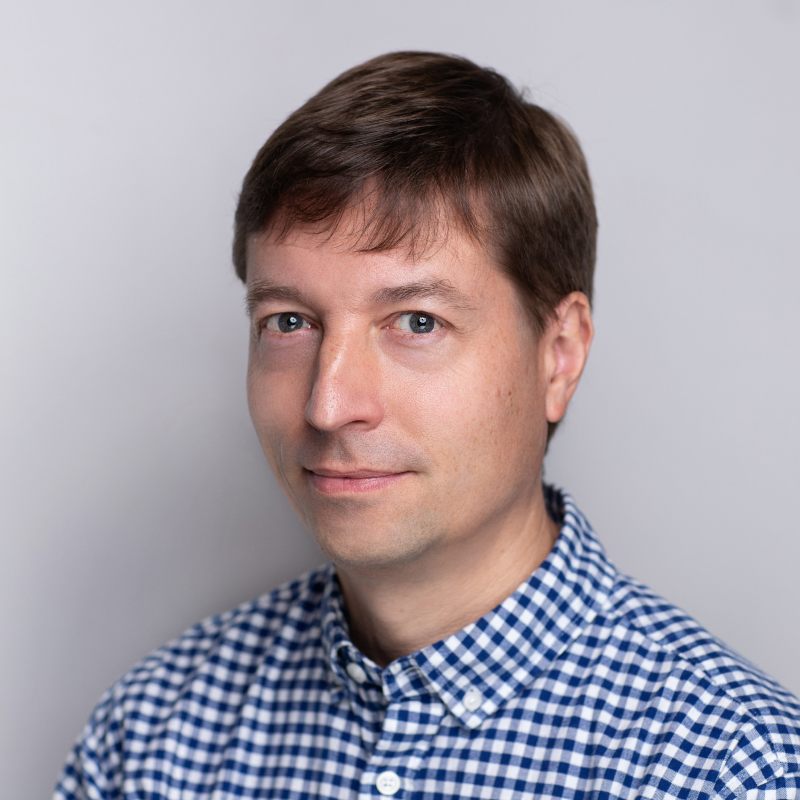 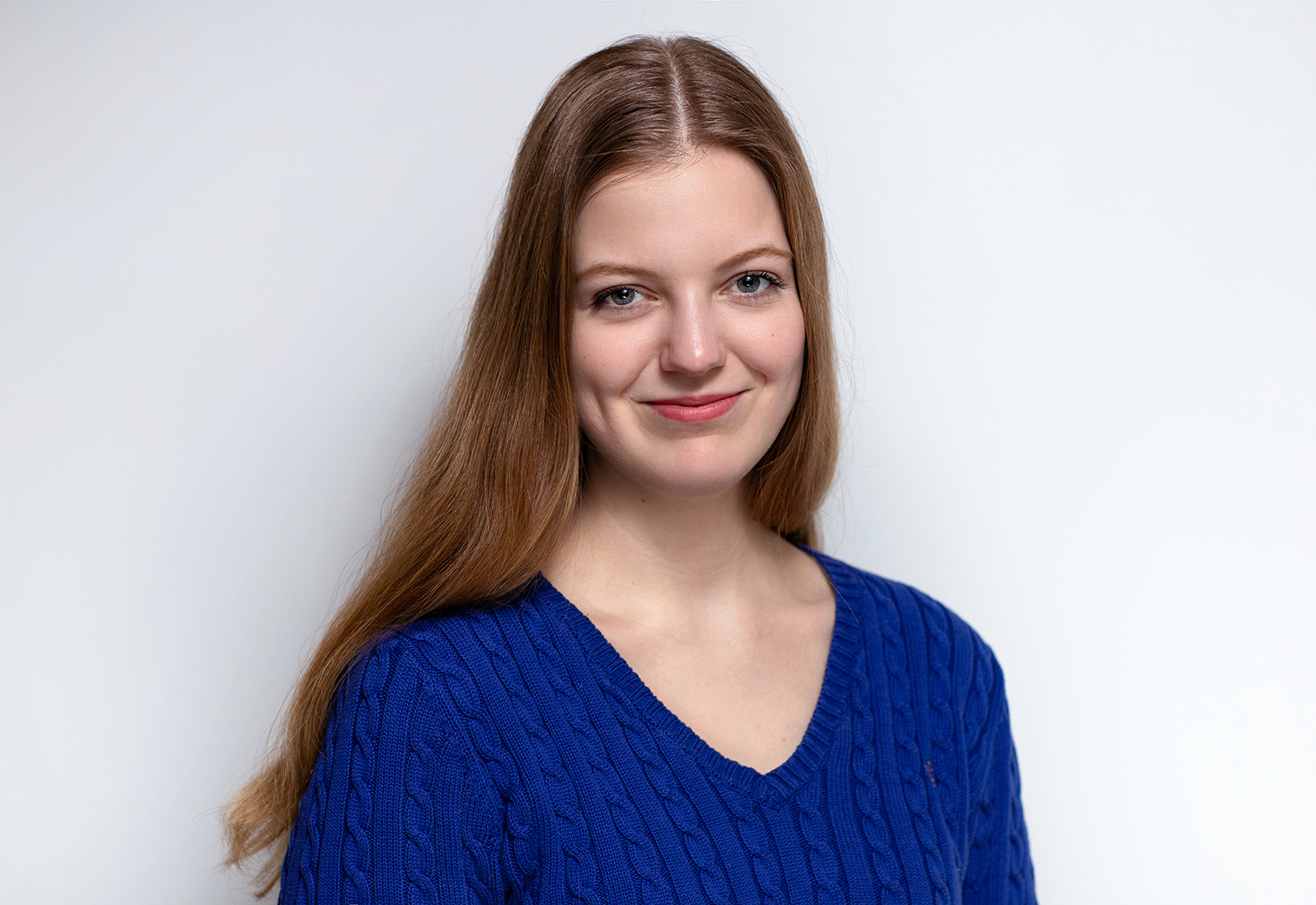 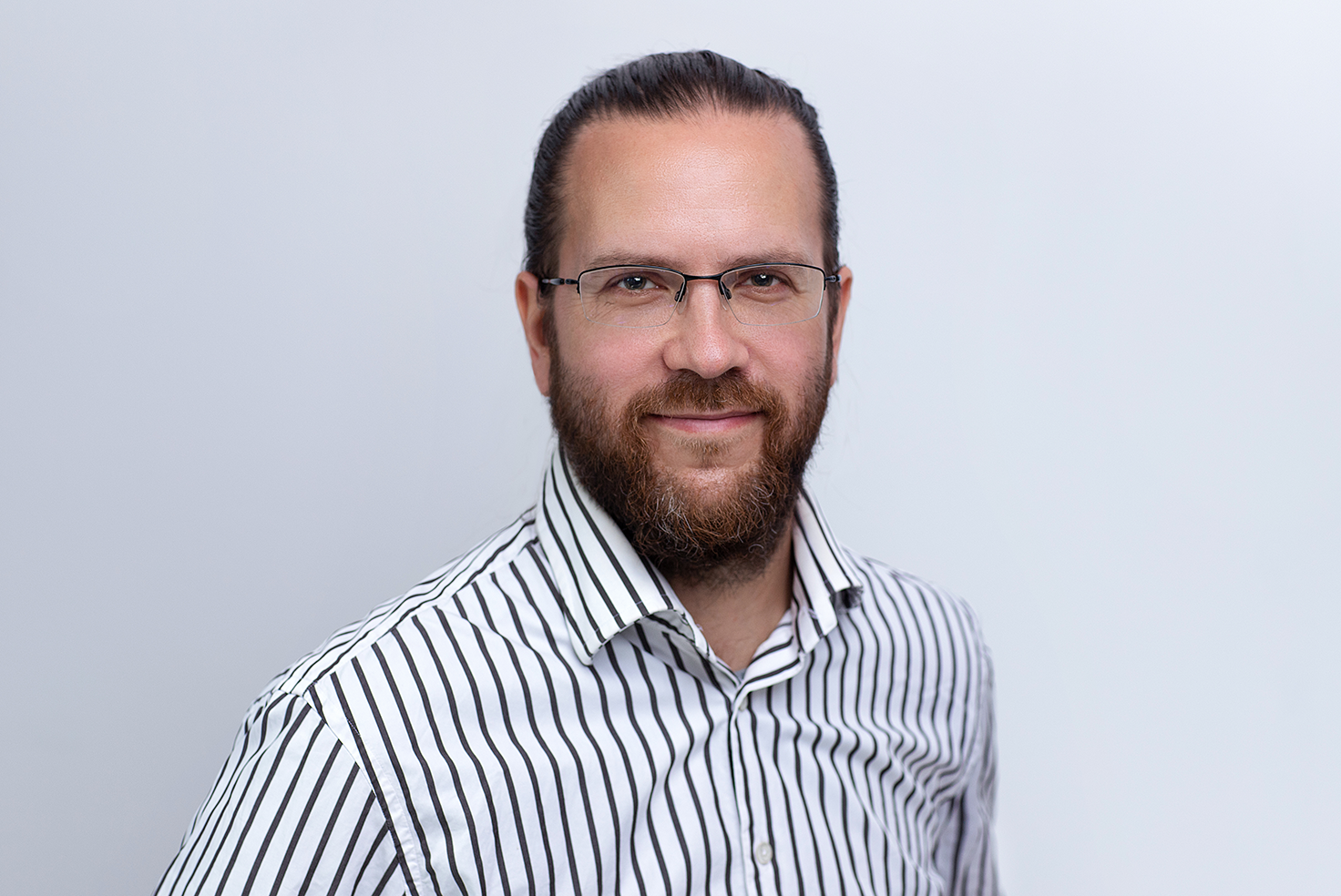 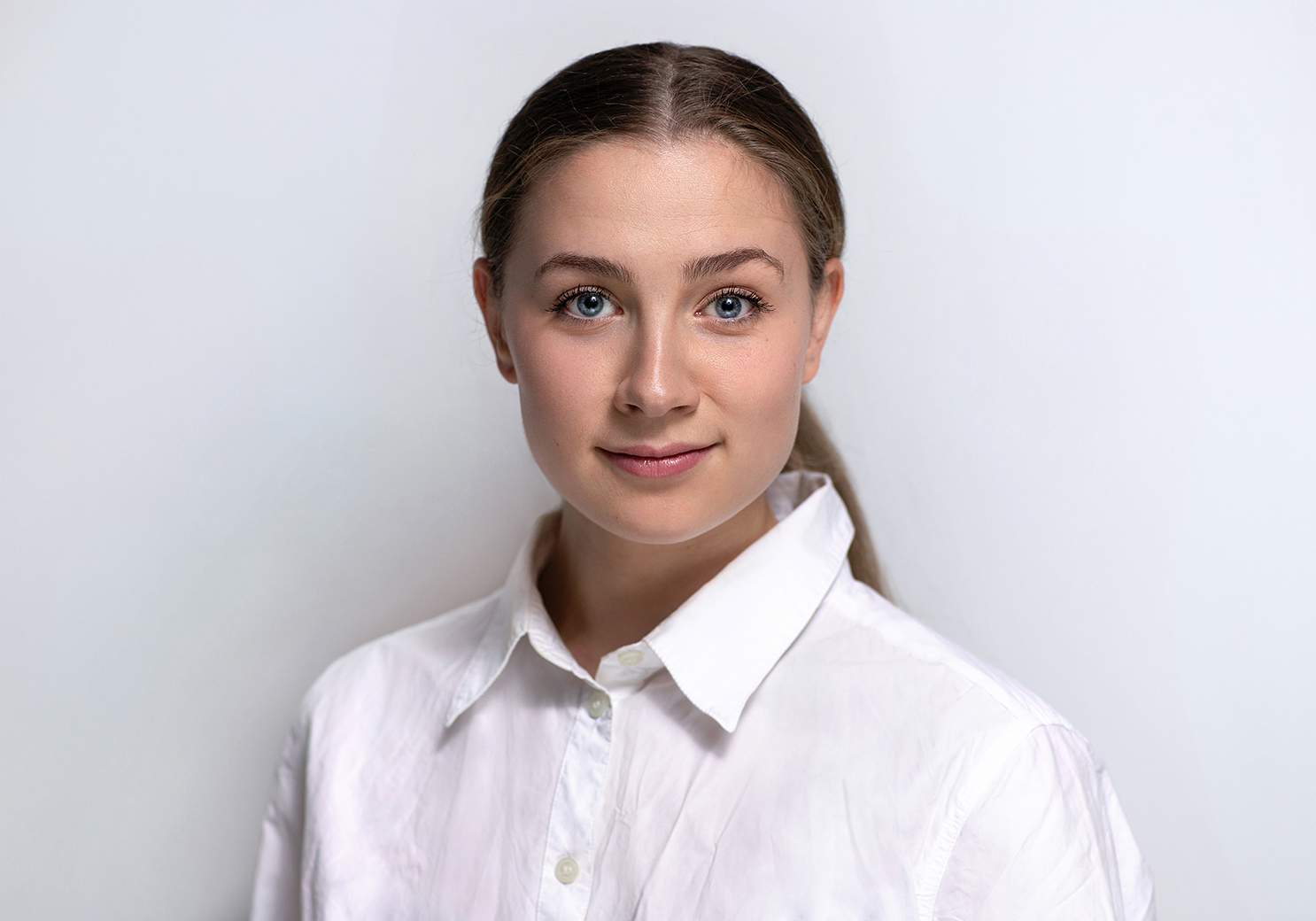 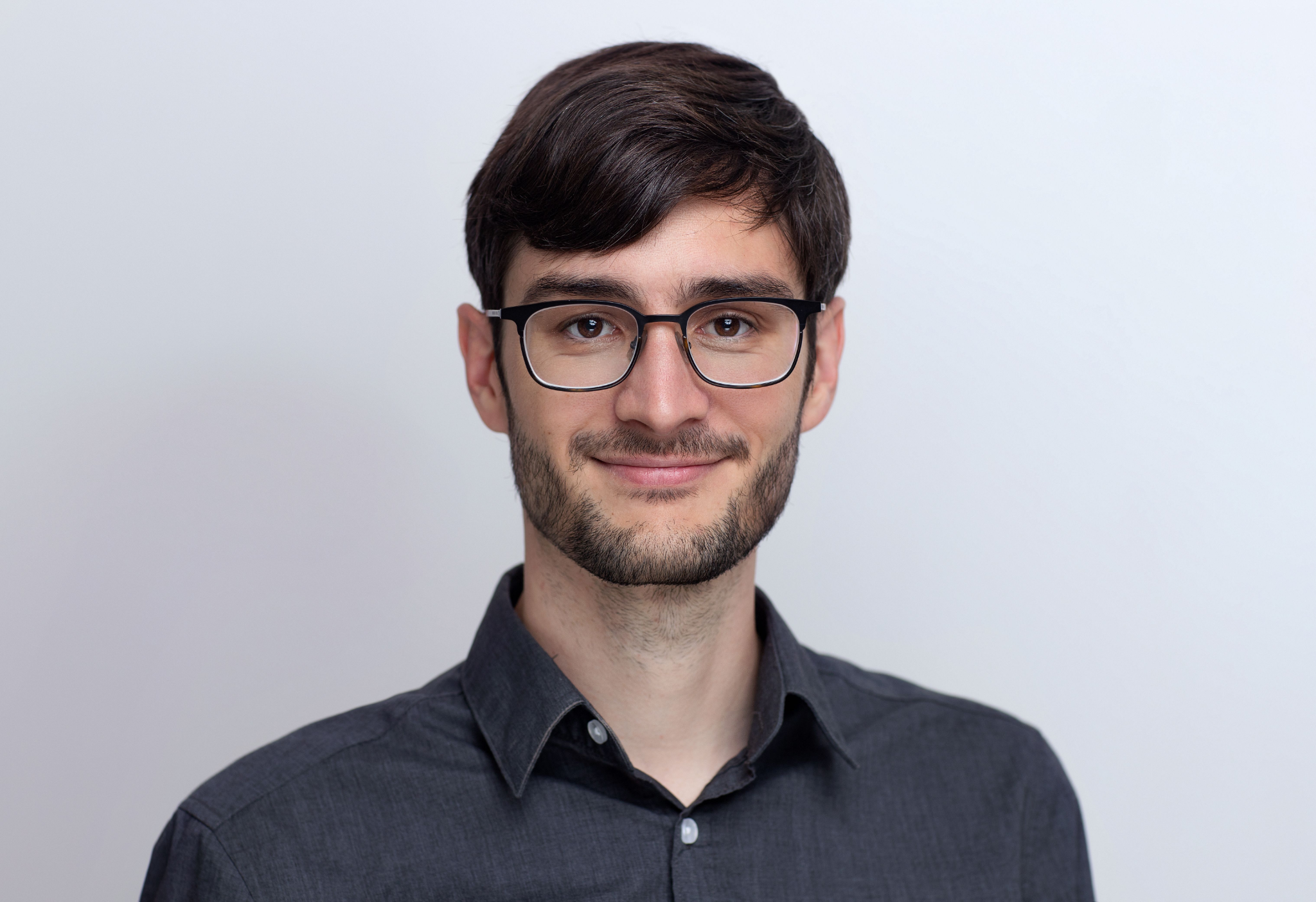 Ilmastonmuutoksen suorat terveysvaikutukset
‹#›
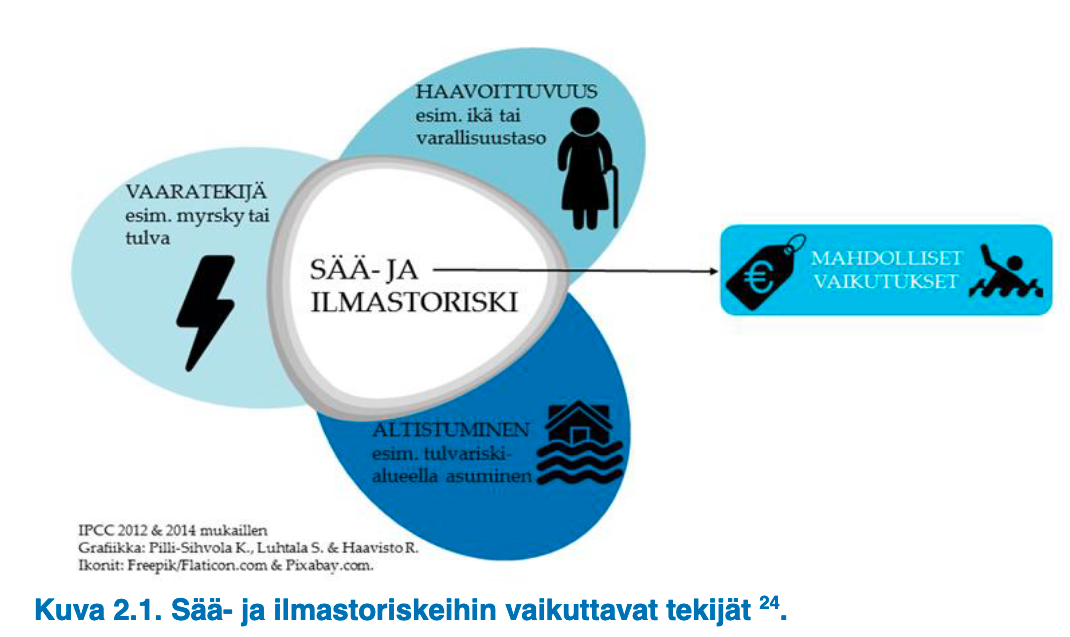 VNK 43/2018
‹#›
[Speaker Notes: http://urn.fi/URN:ISBN:978-952-287-601-0]
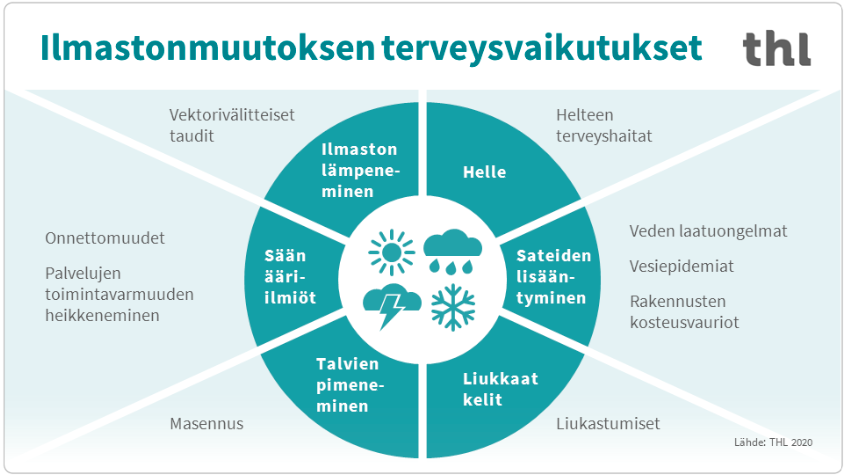 ‹#›
THL 2022
Keskeiset suorat terveysvaikutukset Suomessa
Helteet (satoja kuolemantapauksia / v)
Kylmyyden aiheuttamat kuolemat vähenevät
Liukastumistapaturmat (kymmeniätuhansia lääkärikäyntejä / v)
Rakennusten kosteusvauriot ja sisäilmaongelmat (satoja M€ / v)
Vesiepidemiat (raakavesi, uimavesi) (satoja-tuhansia sairaustapauksia / v)
Vektorivälitteiset taudit (borrelioosi, puutiaisaivokuume, myyräkuume, lintuinfluenssa, malaria)
Siitepölyoireet (marunatuoksukki, jättiputki)
Metsäpalosavut
Pimeät talvet ja mielenterveys
Onnettomuudet myrskyissä, tulvissa ja muissa sään ääri-ilmiöissä
VNK 43/2018
‹#›
Ilmastolähtöinen sosiaalinen haavoittuvuus pääkaupunkiseudulla
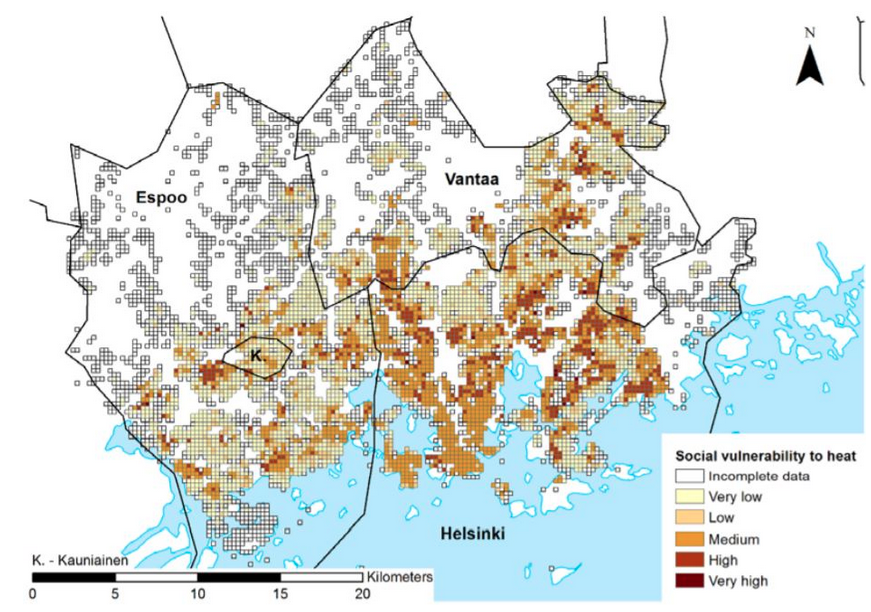 HSY 2016, THL 2022
‹#›
[Speaker Notes: https://abcdocz.com/doc/4848170/ilmastol%C3%A4ht%C3%B6inen-sosiaalinen-haavoittuvuus]
Helleaalloille altistuminen Euroopassa
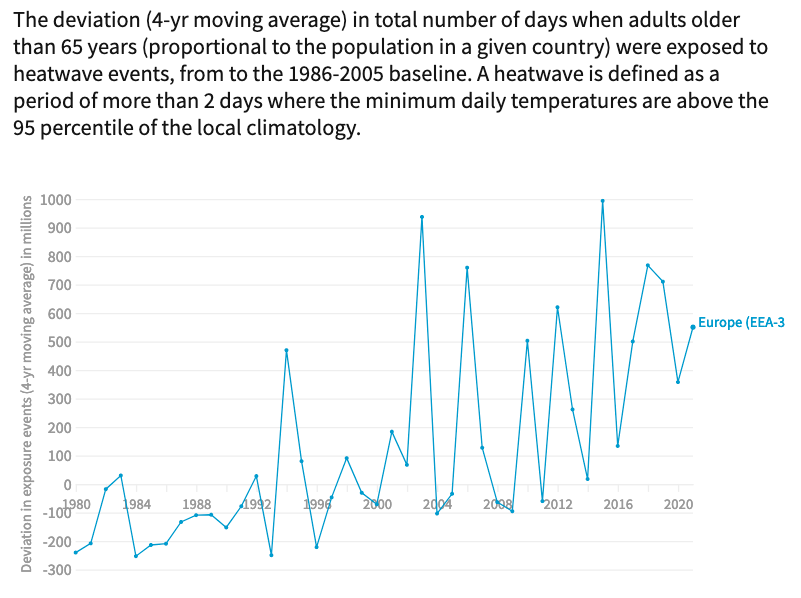 ‹#›
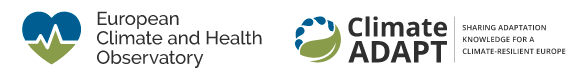 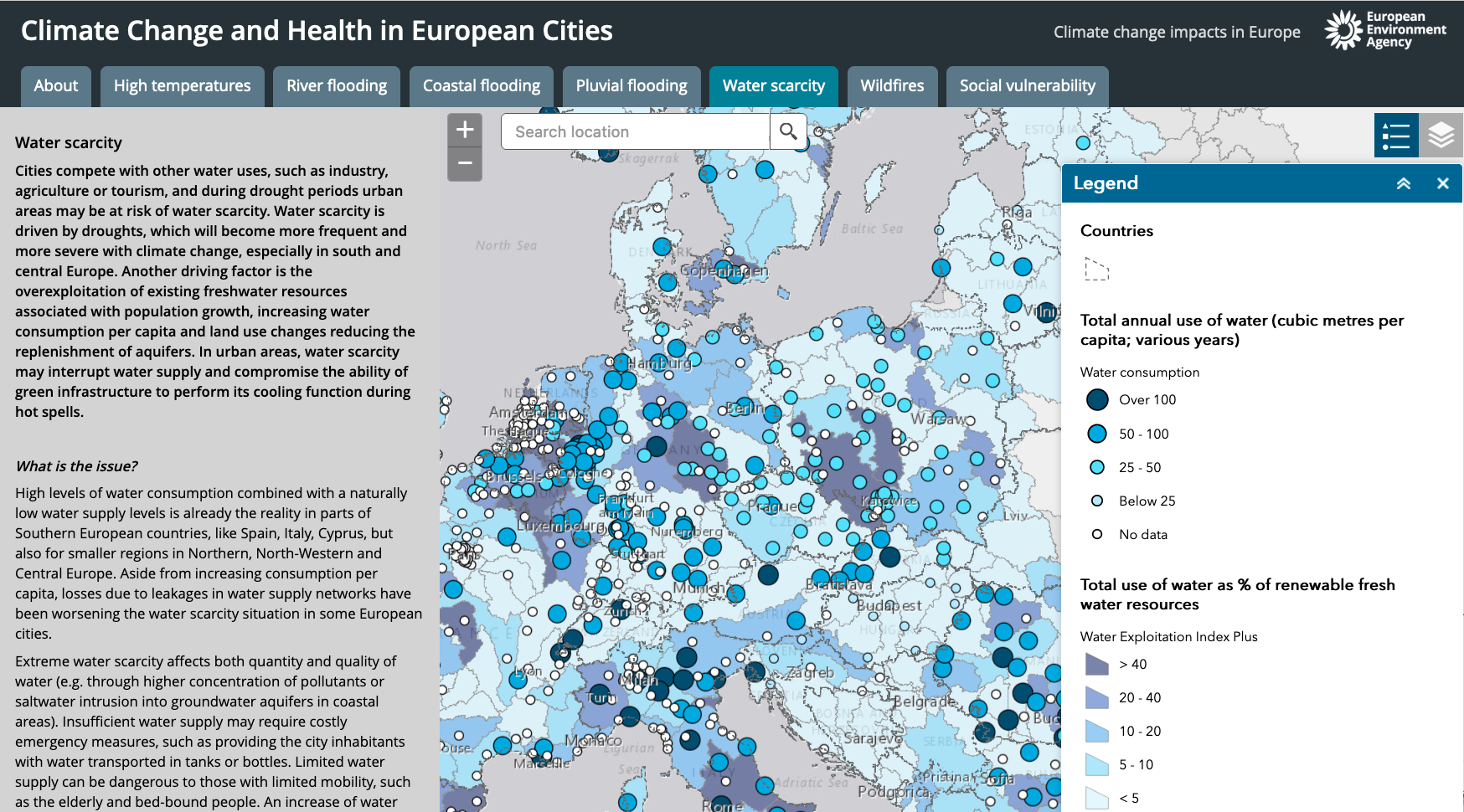 ‹#›
WHO:n arvio ilmastonmuutoksesta ja terveydestä
Vuosien 2030 ja 2050 välillä ympäristösyihin kuolee noin 250000 ihmistä vuodessa (huono ravitsemus, malaria, ripuli, kuumuus)
Vuoden 2030 suorat terveyskustannukset arvioidaan 2-4 miljardin USD suuruisiksi.
Heikoimman infrastruktuurin alueilla (pääasiassa kehitysmaissa) on suurimpia vaikeuksia pärjätä ja sopeutua.
Kasvihuonekaasujen vähentäminen paremman liikenteen, ruoan ja energiavaihtoehtojen muodossa parantaa terveyttä, erityisesti ilmansaasteiden vähenemisen ansiosta.
‹#›
WHO 2021
Ilmastonmuutoksen globaaleja terveysvaikutuksia
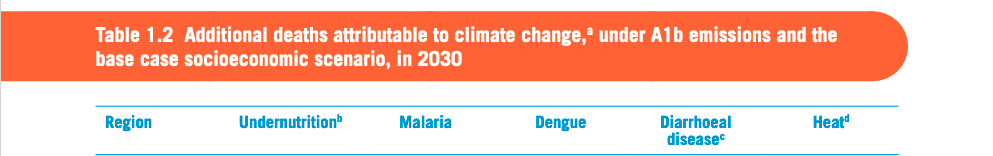 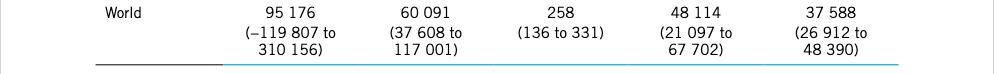 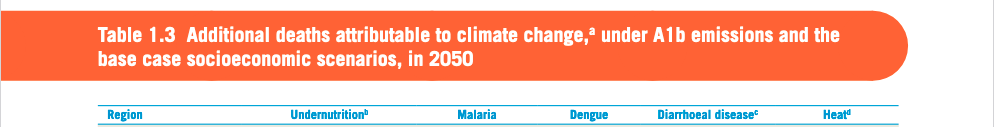 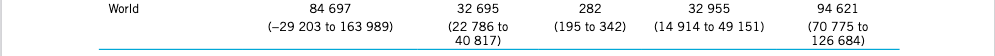 ‹#›
Terveyteen liittyviä sopeutumistoimia (yht. 43)
15. Ilmastonmuutos ja kestävyys (ml. biodiversiteetti ja ruokaturva) vahvemmin ravitsemussuosituksiin.
21. Kaikilla hyvinvointialueilla (maakunnilla) on sosiaali- ja terveydenhuollon ilmastonmuutokseen sopeutumisen suunnitelmat.
25. Kuntien liikennesuunnittelussa varaudutaan lihasvoimalla ja sähköavusteisesti toimivan liikenteen lisääntymiseen, varmistetaan sujuva kevyen liikenteen kulku ja huolehditaan riittävistä mahdollisuuksista liikkumisrajoitteisille.
26. Terveys- ja virkistysarvot huomioidaan kaupunkien viheralueita ja metsien hiilinieluja suunniteltaessa ja toteutettaessa.
29. Sosiaali- ja terveydenhuollon resilienssiä (muutosjoustavuutta) tulee kasvattaa vastaamaan mahdollisiin toimintaympäristön muutoksiin tai äkillisiin shokkeihin.
34. Valtavirtaistetaan ekososiaalisen sosiaalityön paikalliset käytännöt ja vahvistetaan yhteisötyötä (esim. kaupunkisosiaalityö).
42. Selvitetään kokonaisvaltaisesti ilmastonmuutokseen liittyviä terveysvaikutuksia, sopeutumistoimien vaikuttavuutta (ml. taloudelliset vaikutukset) sekä alan koulutustarvetta.
‹#›
STM 2021:20
Ilmastonmuutoksen hillinnän terveysvaikutukset
‹#›
Hillintätoimien terveyshyötyjä Suomessa
Ilmastoystävällinen ruoka on usein myös terveellistä.
Siirtyminen moottoroidusta liikenteestä aktiiviseen liikkumiseen parantaa kuntoa.
Fossiilisista polttoaineista pois siirtyminen vähentää ilmansaasteita. 
Pienpolton vähentäminen hillitsee mustahiilen ja pienhiukkasten päästöjä.
Kaupunkien viheralueet palvelevat monia sopeutumisen näkökulmia:
hillitsevät lämpösaareketta,
parantavat ilmanlaatua,
hillitsevät hulevesitulvia,
toimivat hiilinieluna ja
tarjoavat virkistysmahdollisuuksia.
‹#›
STM 2021:20
Ruokavaliomuutoksen ilmasto- ja terveysvaikutus
Vaikutus Suomessa. Terveys mitattu terveinä elinvuosina, päästöt kt CO2e.
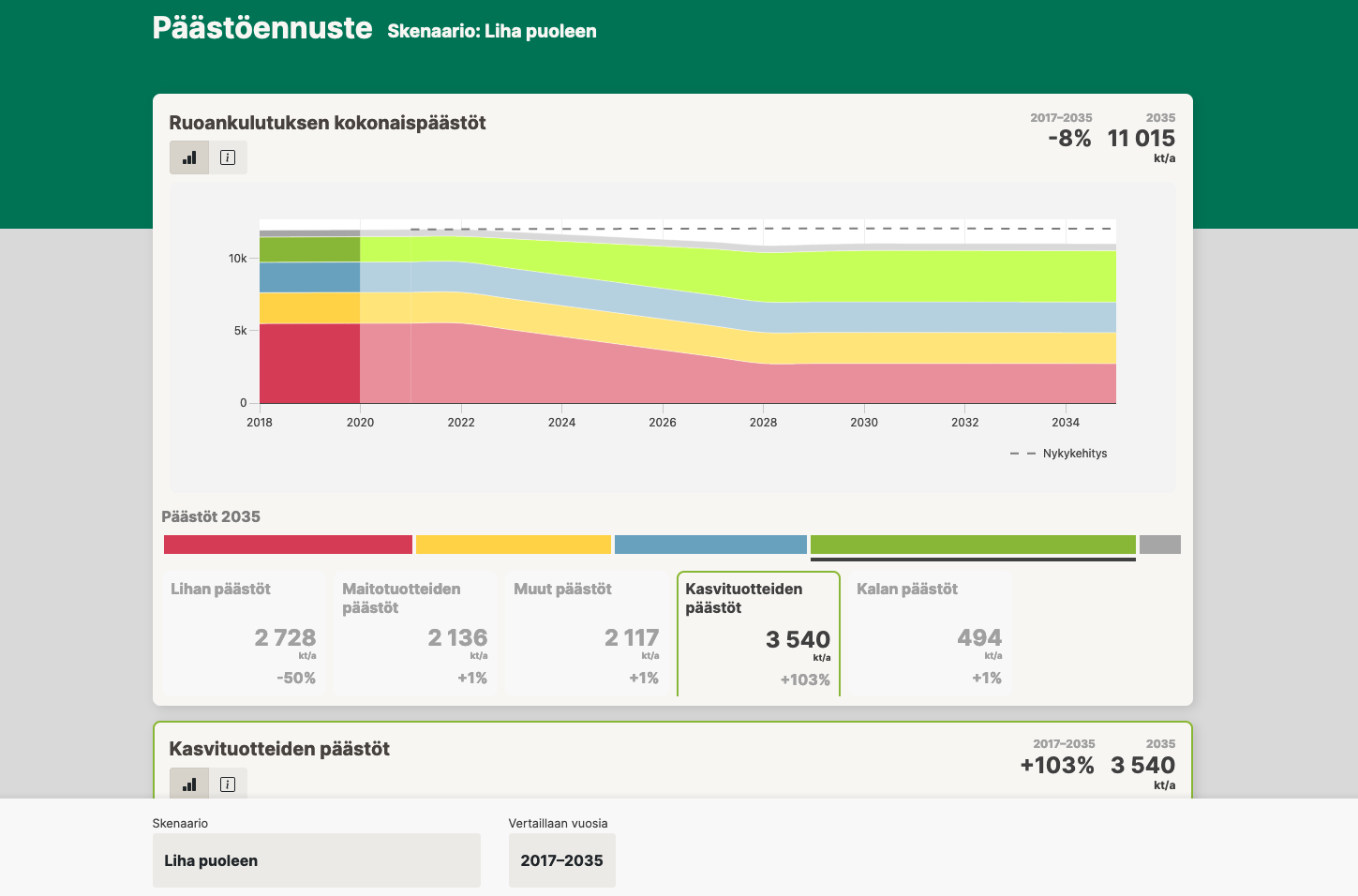 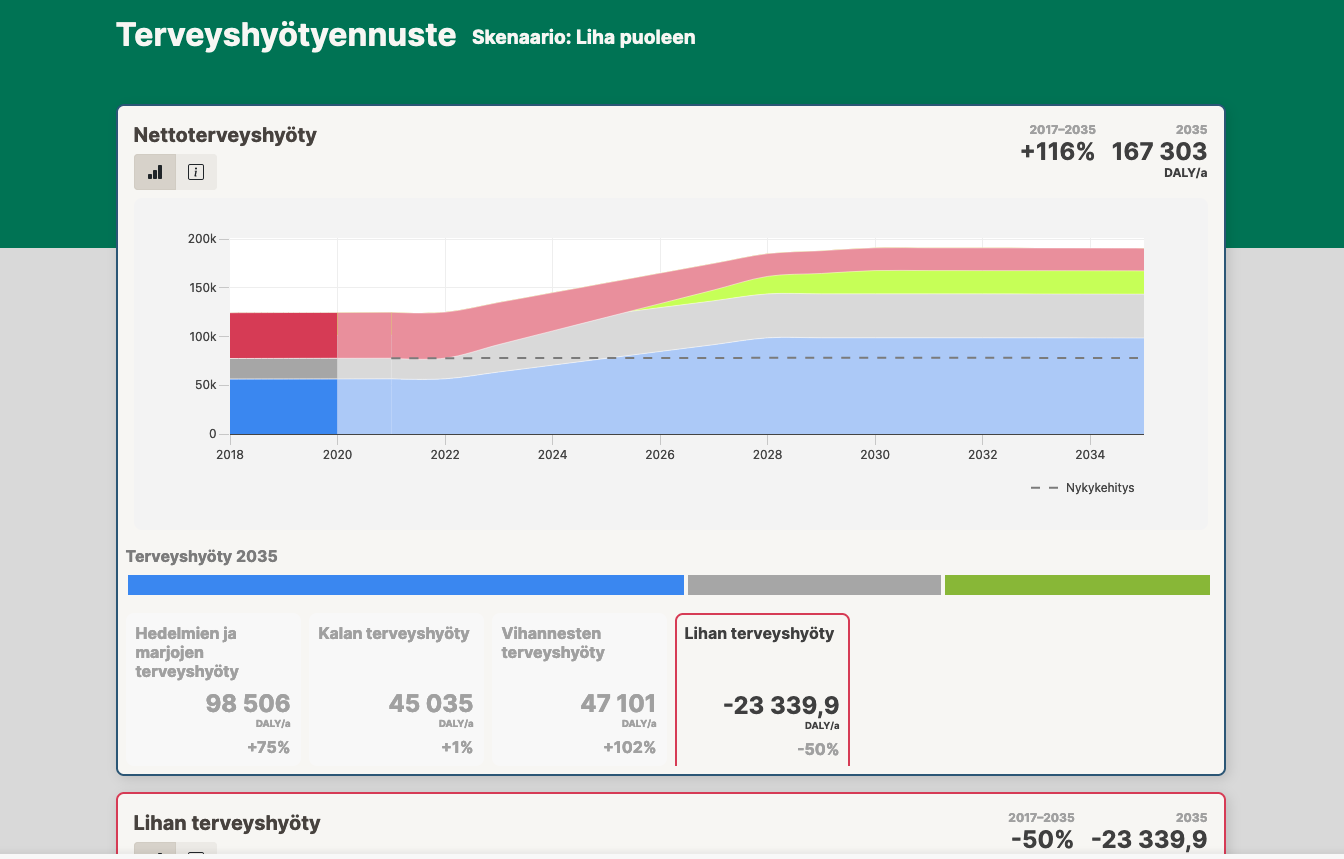 ‹#›
Liikenteen terveysvaikutukset
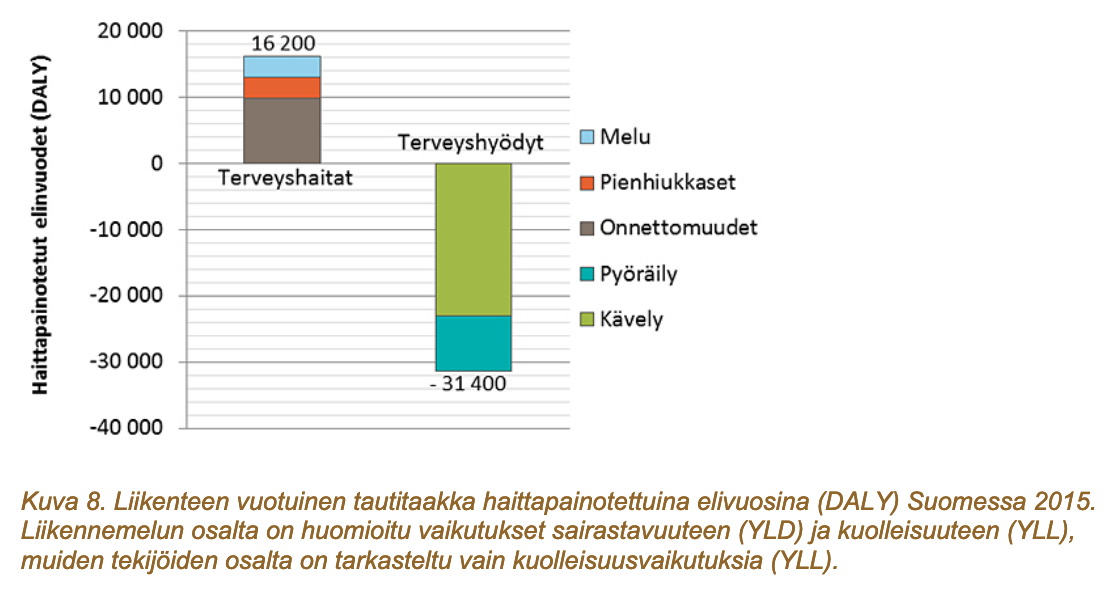 ‹#›
Syke 2021
Heijastevaikutusten aiheuttamia terveyshaittoja
‹#›
Heijastevaikutusten aiheuttamat terveyshaitat
Pitkäaikainen sähkökatko
Ilmastopakolaisuus
Raaka-aineiden saatavuus
Kuljetuskustannusten nousu
Matkailun mukana tarttuvat taudit
→ Vaikea hallita muuten kuin lisäämällä yhteiskunnan yleistä resilienssiä.
VNK 43/2018
‹#›
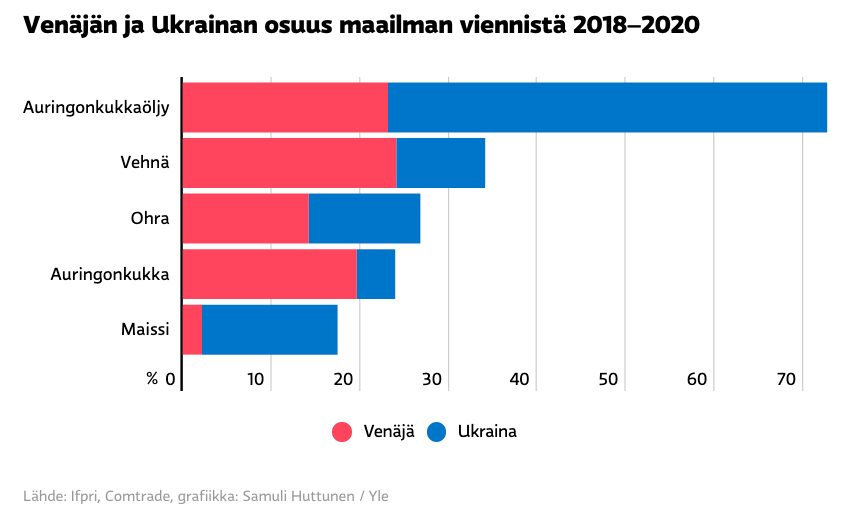 Yle 2022
‹#›
[Speaker Notes: https://yle.fi/uutiset/3-12349084 Sota synnyttää ruokamarkkinoille tyhjiön, jota on vaikea täyttää – edessä on tutkijan mukaan shokki, joka jakaa maailman voittajiin ja häviäjiin.]
Viljelyslajien energian päätyminen ruoaksi
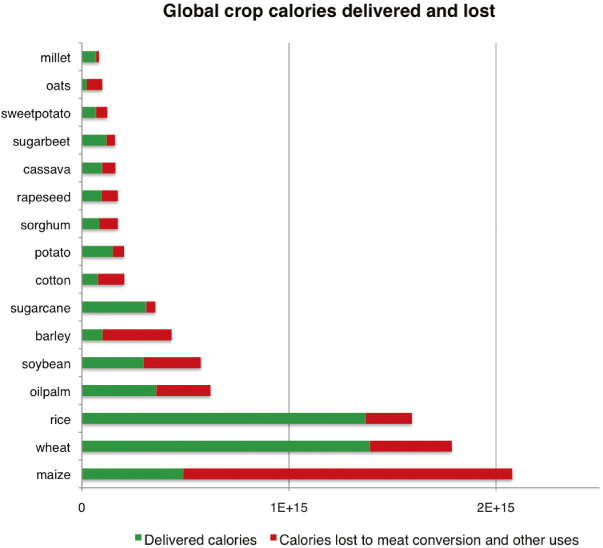 Kotieläimille syötetystä 6 kg:sta kasviproteiinia tulee 1 kg eläinproteiinia.
Globaalisti 36 % viljojen energiasta päätyy rehuksi ja ruoaksi 55 %.
Proteiinin osalta vastaavat luvut ovat 53 % ja 40 %.
Rehun energiasta vain 12 % päätyy ruoaksi.
Cassidy et al. 2013
‹#›
[Speaker Notes: Katso myös: 
Vanha mutta kiinnostava blogi, josta proteiinimuunnos on otettu. https://news.cornell.edu/stories/1997/08/us-could-feed-800-million-people-grain-livestock-eat 
https://iopscience.iop.org/article/10.1088/1748-9326/11/10/105002]
Kaupalliset terveystekijät
Monilla kaupallisesti tärkeillä tuotteilla on sekä ilmasto- että terveyshaittoja.
⇒Kaupallinen intressi olla ratkaisematta näitä ongelmia.
⇒Joskus parhaat bisnekset liittyvät ihmisten pelkoihin ja riippuvuuksiin
⇒Ovat kaikkein haitallisimpia.
‹#›
Suosituksia sopeutumiseen ja terveysriskeihin liittyen
Riskejä on seurattava ja arvioitava tulevia riskejä.
On etsittävä kustannustehokkaita sopeutumis- ja varautumistoimia.
On tuotettava uutta tietoa riskeistä ja sopivista toimista.
Ilmastonmuutoksen hyvinvointi-, terveys- ja eriarvoisuusvaikutuksia on tarkasteltava laajasti.
On varauduttava laajan yhteistyön avulla kaikilla tasoilla: kansainvälisesti, valtioiden, alueiden ja kuntien tasolla.
VNK 43/2018
‹#›
Oppeja ja evästyksiä ilmastotyöhön ja arviointiin
Ilmastonmuutos ja terveys ovat monimutkaisia vyyhtejä, joita pitäisi pyrkiä arvioimaan ja kuvaamaan monipuolisesti.
Päästö- ja vaikutusarviointien yksityiskohdat ovat edelleen yleensä piilossa, mikä vaikeuttaa jatkohyödyntämistä. Avoimen datan ja avoimen laskennan vaatimus pitäisi ulottaa kaikkeen julkisrahoitteeseen toimintaan.
Kunnat ja muut organisaatiot voisivat paremmin oppia toisiltaan hyviä käytäntöjä ja toimivia ilmastotoimenpiteitä. Siksi pitäisi systemaattisesti kerätä kuntien tietoja ja jakaa niitä edelleen. Tiedon keruuta tulisi vaatia valtion rahoittamissa hankkeissa.
Tätä voidaan edistää myös vaatimalla avointa lähdekoodia ja avoimia rajapintoja käytettävissä ohjelmistoratkaisuissa.
‹#›
Kirjallisuutta
Tuomenvirta, H. ym. Sää- ja ilmastoriskit Suomessa - Kansallinen arvio. Valtioneuvoston selvitys- ja tutkimustoiminnan julkaisusarja 43/2018. http://urn.fi/URN:ISBN:978-952-287-601-0 
THL 2022. Ilmastonmuutoksen terveysvaikutukset. https://thl.fi/fi/web/ymparistoterveys/ilmasto-ja-saa/ilmastonmuutoksen-terveysvaikutukset 
Meriläinen, P. ym. Ilmastonmuutos sosiaali- ja terveyssektorilla – Sosiaali- ja terveysministeriön ilmastonmuutokseen sopeutumisen suunnitelma (2021–2031). Sosiaali- ja terveysministeriön julkaisuja 2021:20 http://urn.fi/URN:ISBN:978-952-00-5410-6 
European Climate and Health Observatory. https://climate-adapt.eea.europa.eu/observatory 
Yle 2022. https://yle.fi/uutiset/3-12349084 
Cassidy, E.S. et al 2013. Redefining agricultural yields: from tonnes to people nourished per hectare. Environ. Res. Lett. 8 034015 https://doi.org/10.1088/1748-9326/8/3/034015 
Lehtomäki, H. Liikenteen terveysvaikutukset Suomessa ja suurimmissa kaupungeissa. Suomen ympäristökeskuksen raportteja 16 / 2021 http://fi.opasnet.org/fi/Liikenteen_terveysvaikutukset 
Saarinen, M. ym. Ruokavaliomuutoksen vaikutukset ja muutosta tukevat politiikkayhdistelmät : RuokaMinimi-hankkeen loppuraportti. Valtion selvitys- ja tutkimustoiminnan julkaisusarja 2019:47. http://urn.fi/URN:ISBN:978-952-287-773-4 
WHO 2021. https://www.who.int/news-room/fact-sheets/detail/climate-change-and-health 
WHO 2014. Quantitative risk assessment of the effects of climate change on selected causes of death, 2030s and 2050s.  http://apps.who.int/iris/bitstream/handle/10665/134014/9789241507691_eng.pdf
‹#›
[Speaker Notes: Lisätietoa:
https://www.nih.gov/climateandhealth 

Kristie L Ebi et al., 2018. Monitoring and Evaluation Indicators for Climate Change-Related Health Impacts, Risks, Adaptation, and Resilience. https://www.ncbi.nlm.nih.gov/pmc/articles/PMC6165508/ 
WHO Global Health Estimates https://www.who.int/data/global-health-estimates  
NIEHS. Climate change, air pollution and health impacts. https://www.niehs.nih.gov/research/programs/climatechange/health_impacts/asthma/index.cfm 
Watts et al. Lancet 2015. Health and climate change: policy responses to protect public health. https://www.thelancet.com/journals/lancet/article/PIIS0140-6736(15)60854-6/fulltext]
Autamme kuntia tekemään ilmastotavoitteista totta.
Jouni Tuomisto
jouni.tuomisto@kausal.tech